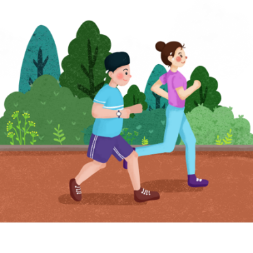 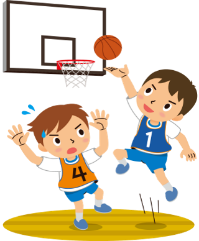 yùndònɡ
运动
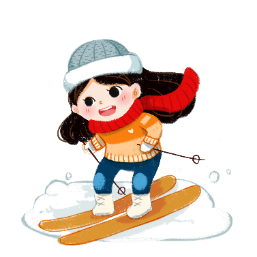 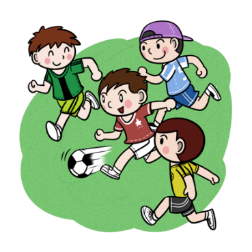 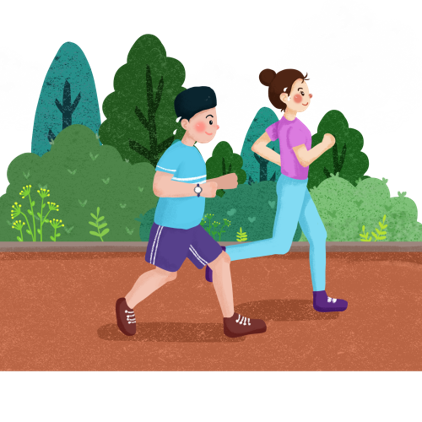 pǎobù
跑步
yóuyǒnɡ
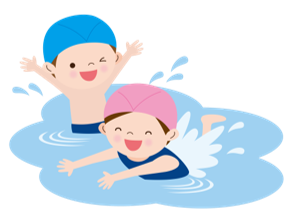 游泳
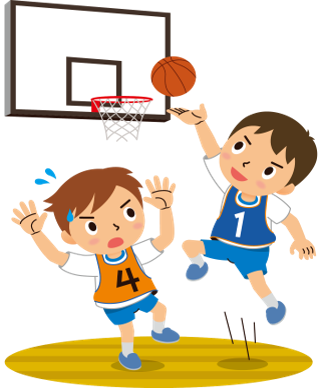 dǎ        lánqiú
打篮球
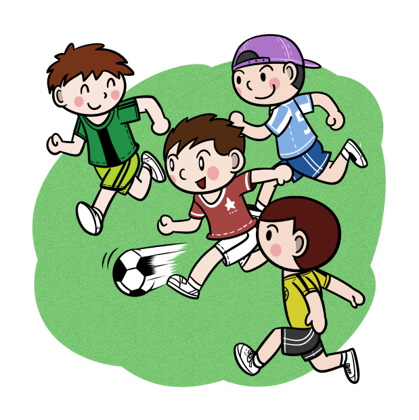 tī         zúqiú
踢足球
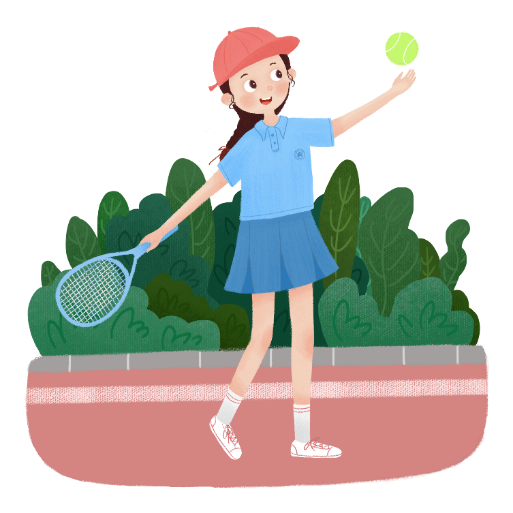 dǎ      wǎnɡqiú
打网球
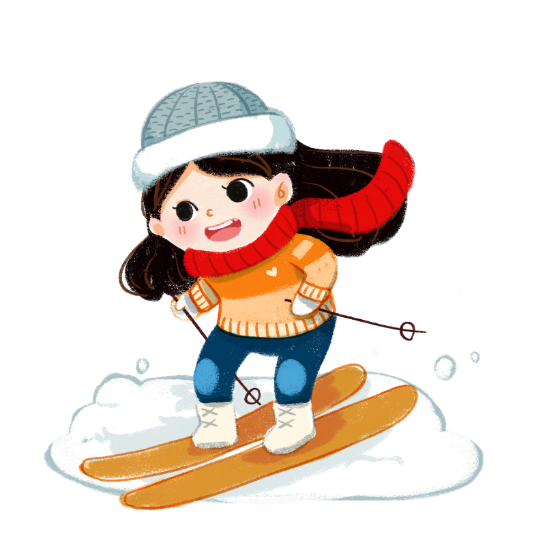 huáxuě
滑雪
huábīnɡ
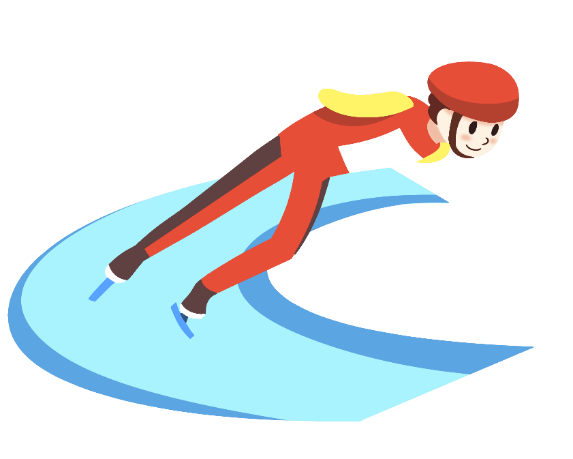 滑冰
1. 请学生根据提示选择正确的图片；
2.点击图片，如果选择正确，出现对勾，然后点击箭头到下一页；
3.选择错误，重新选择。
GO
1.我喜欢游泳。
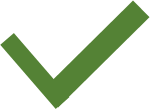 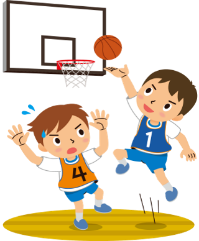 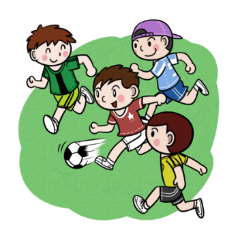 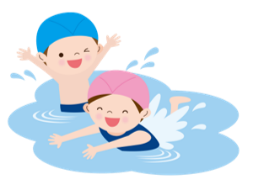 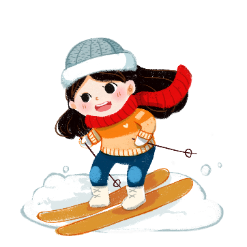 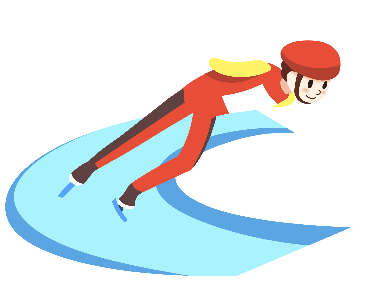 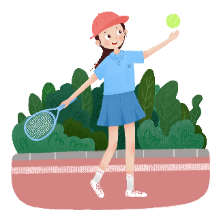 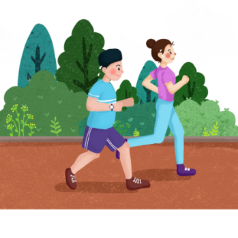 2.我喜欢跑步。
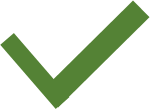 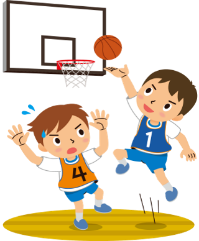 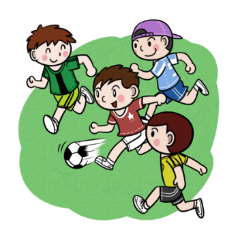 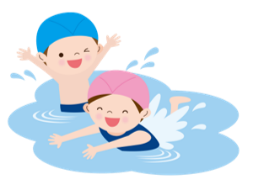 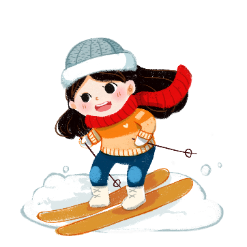 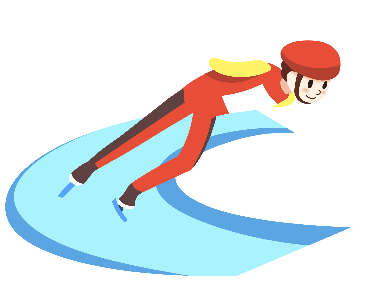 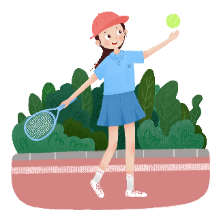 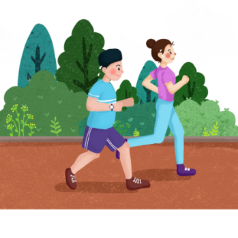 3.我喜欢打篮球。
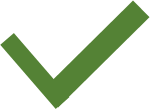 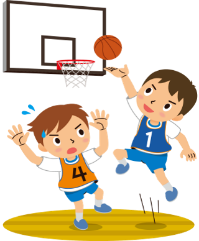 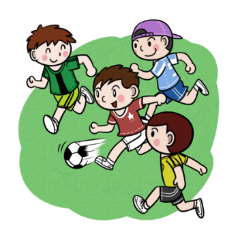 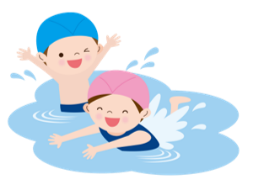 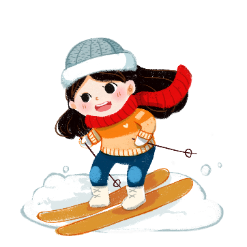 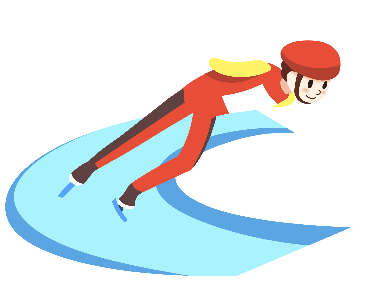 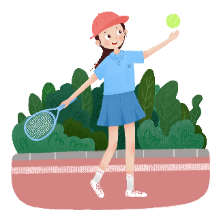 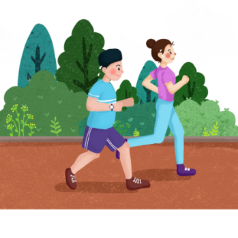 4.我喜欢打网球。
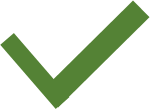 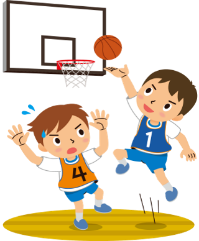 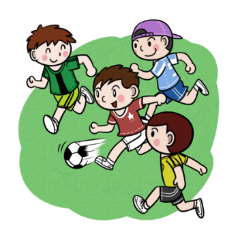 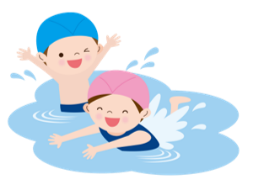 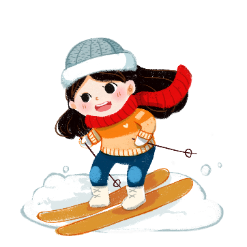 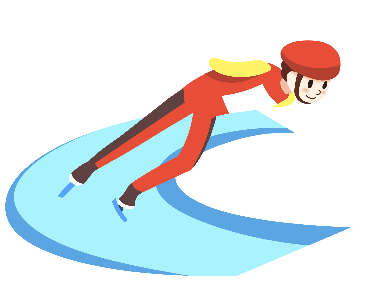 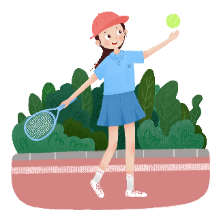 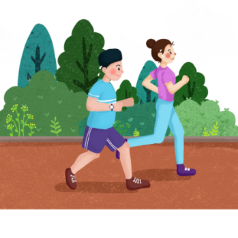 5.我喜欢滑雪。
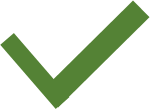 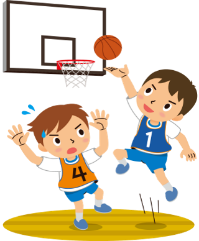 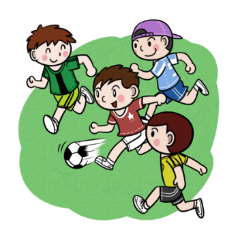 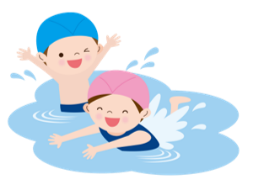 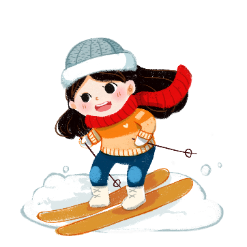 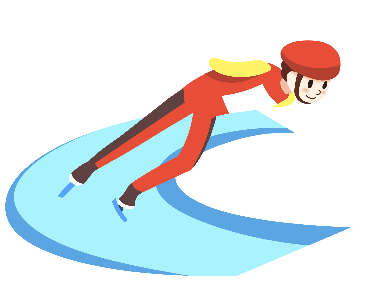 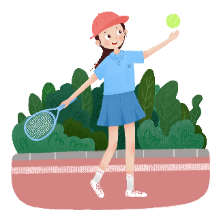 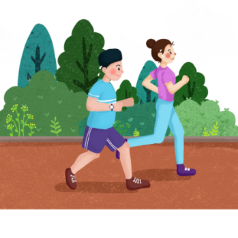 6.我喜欢滑冰。
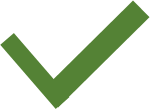 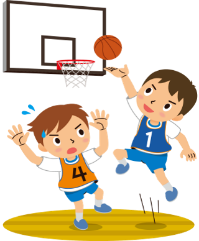 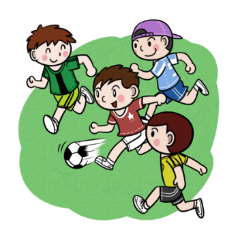 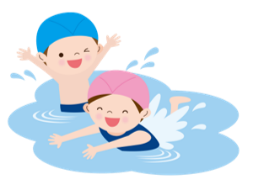 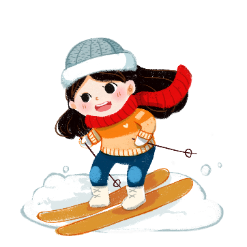 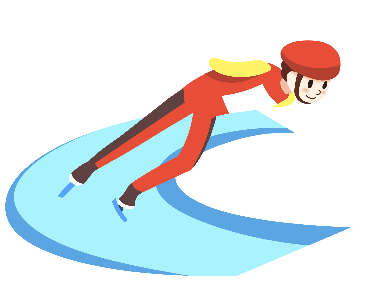 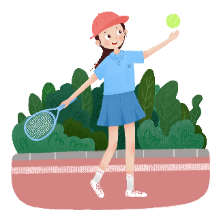 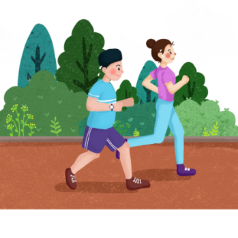 7.我喜欢踢足球。
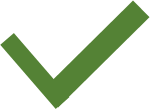 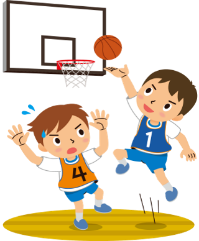 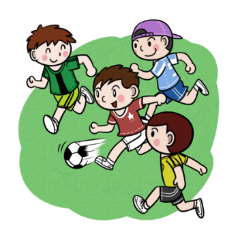 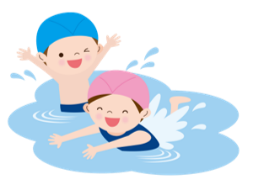 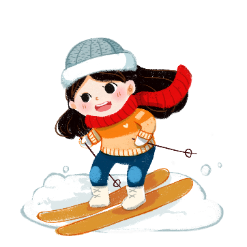 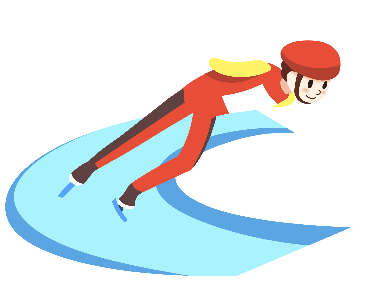 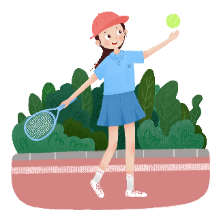 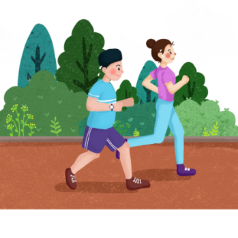